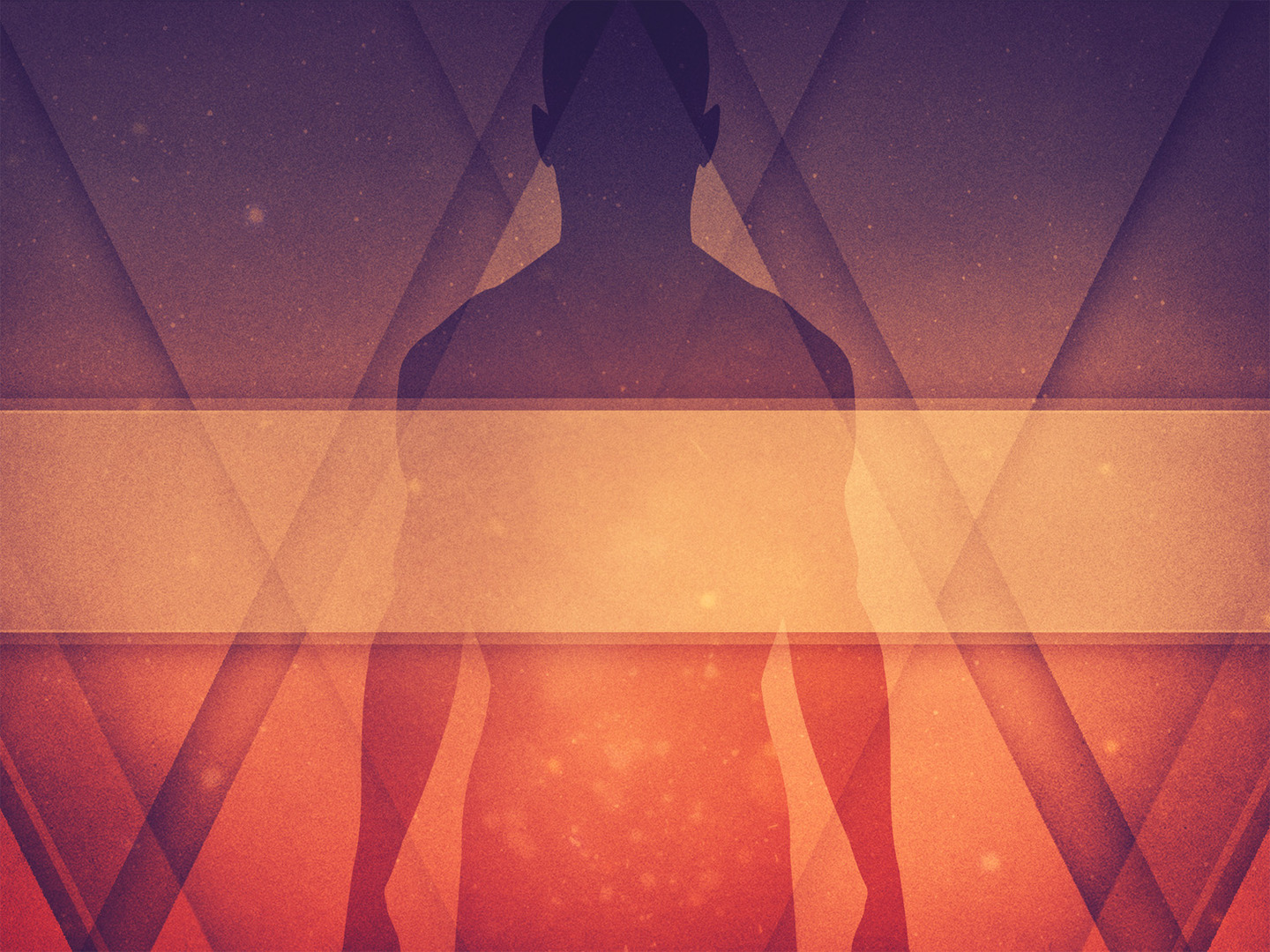 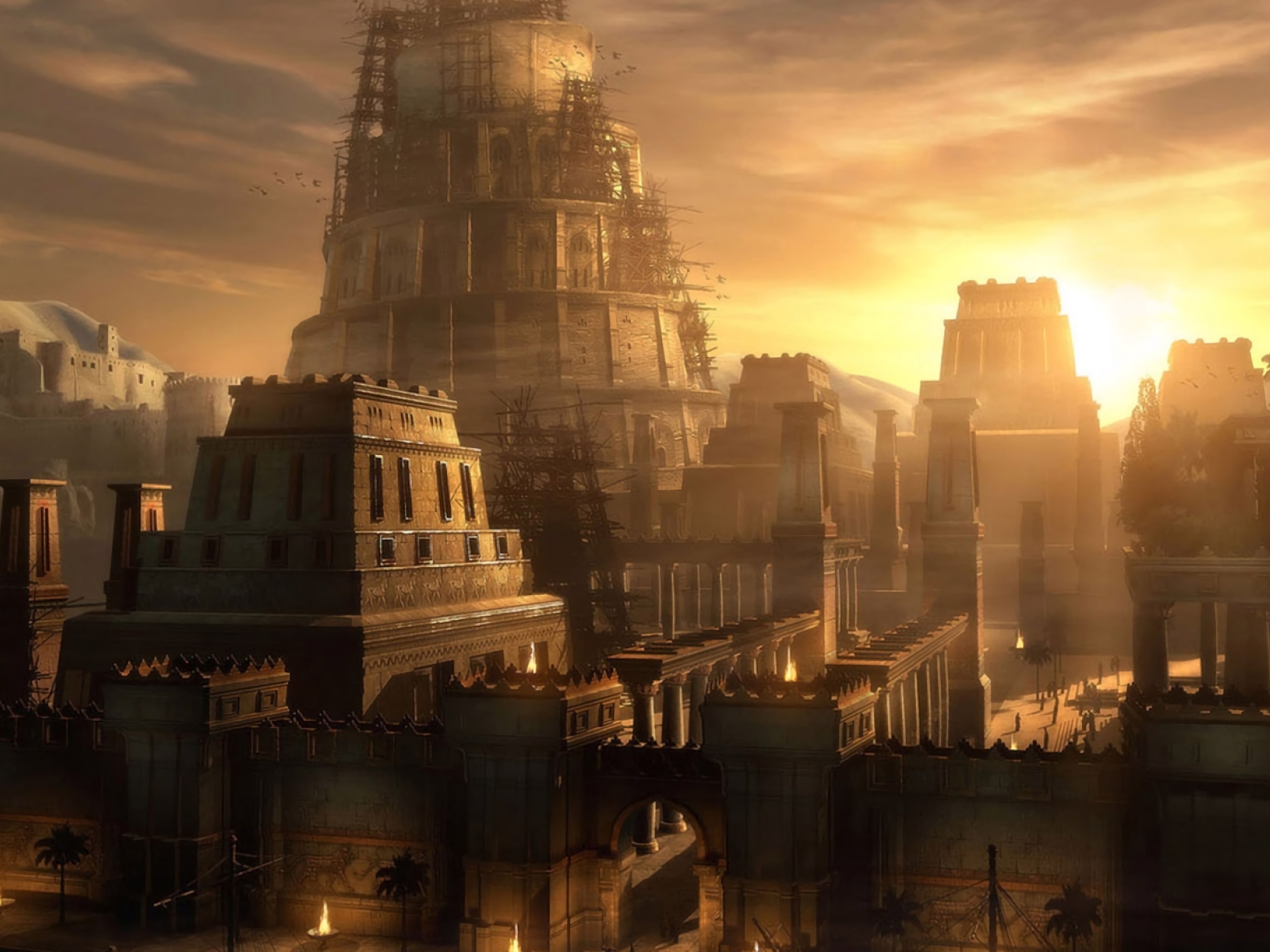 From Tower to Temple
Genesis 11
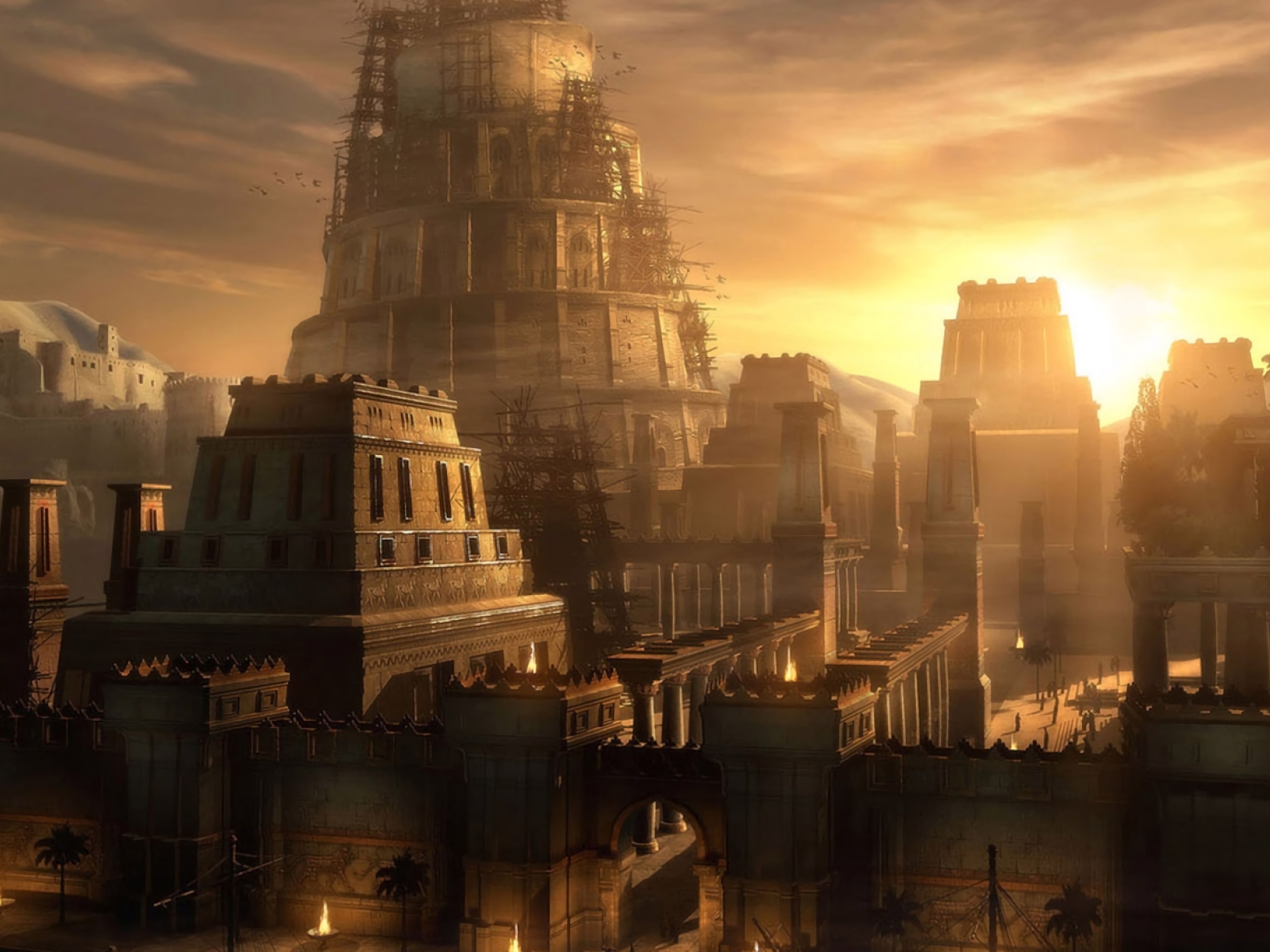 The Tower of Babel
Time Period : 2850 BC
Population : 300,000
Location: The plains of Shinar
Language:    Adamic?    Turkish?
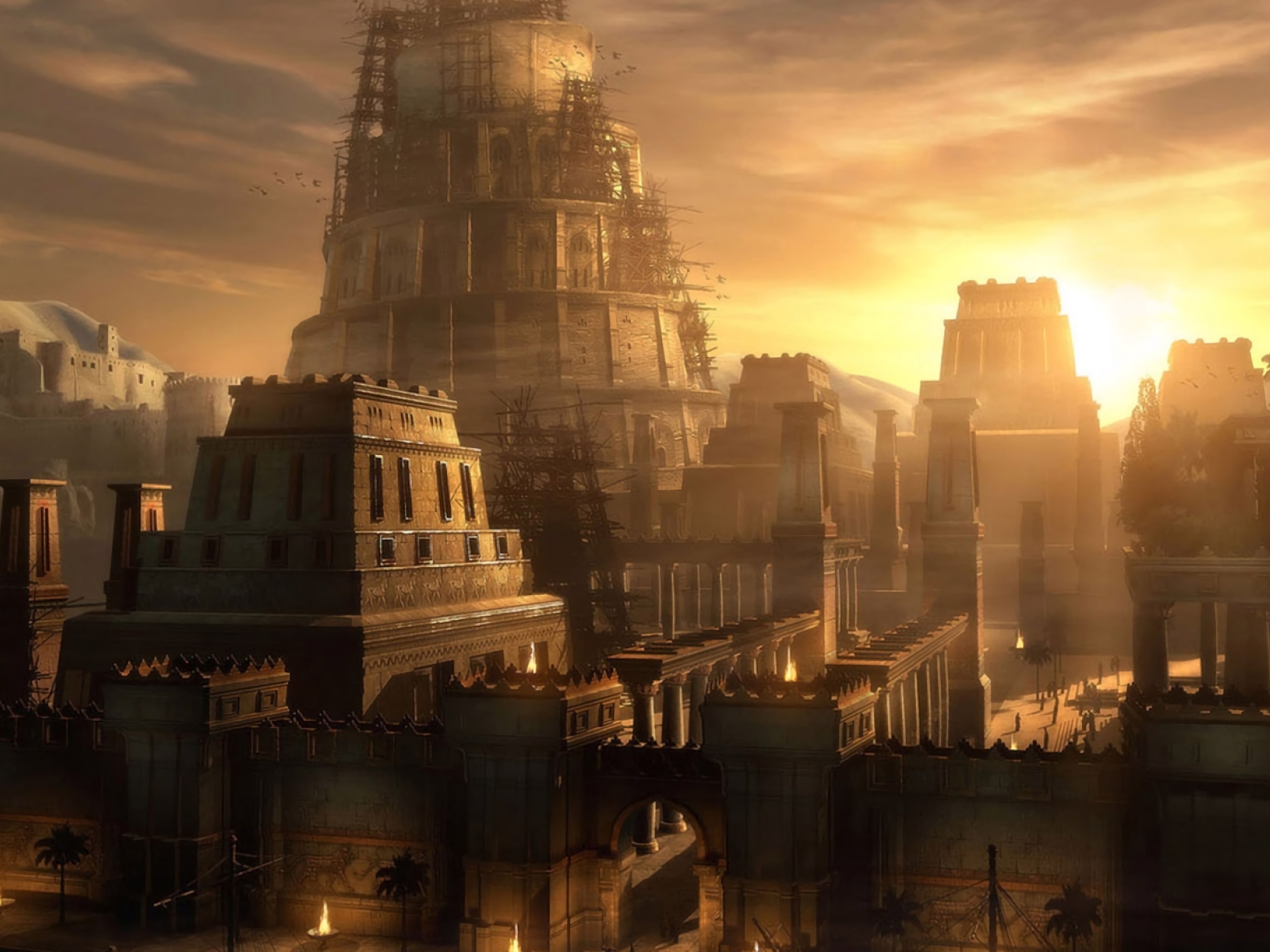 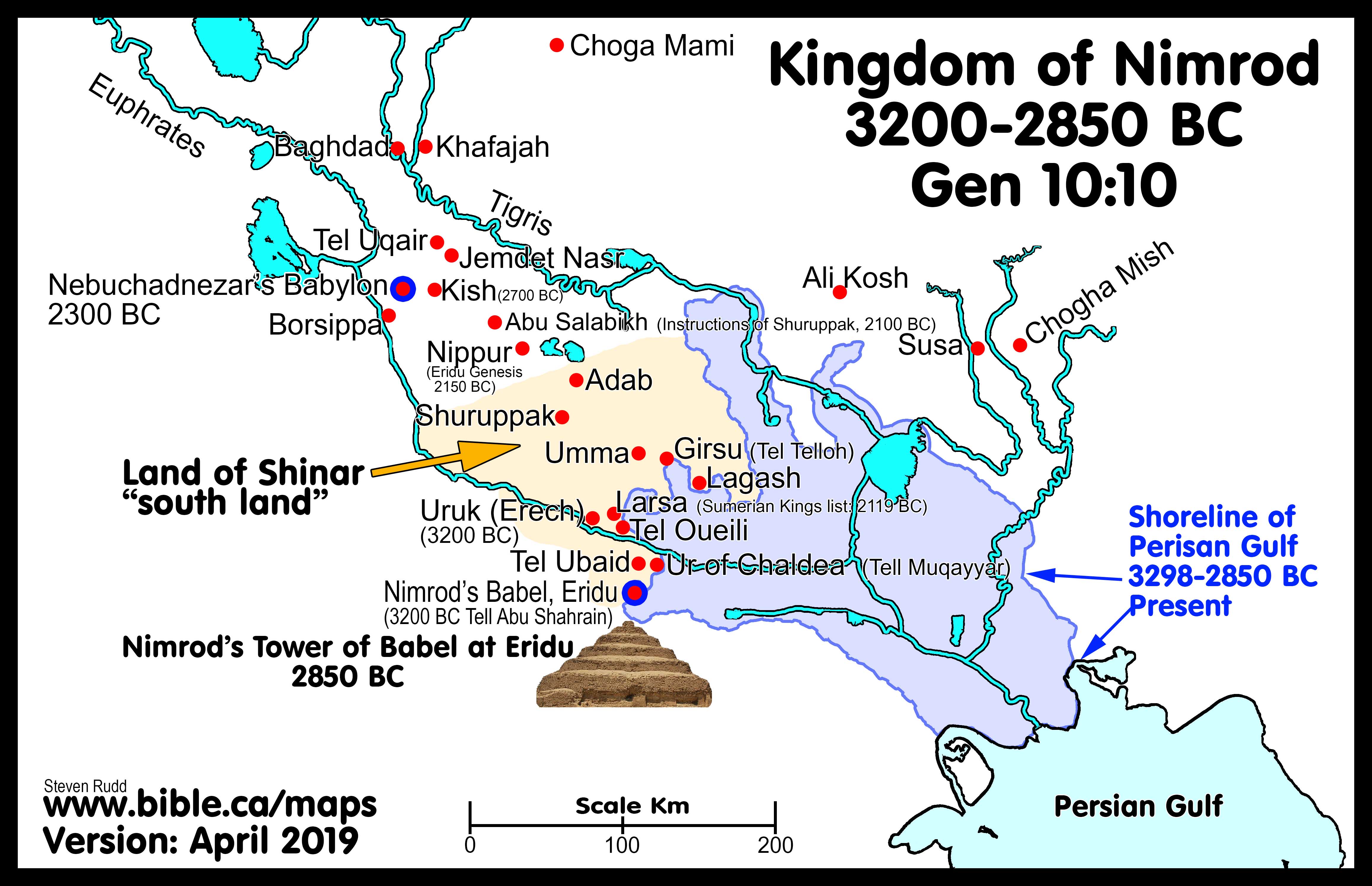 Caption
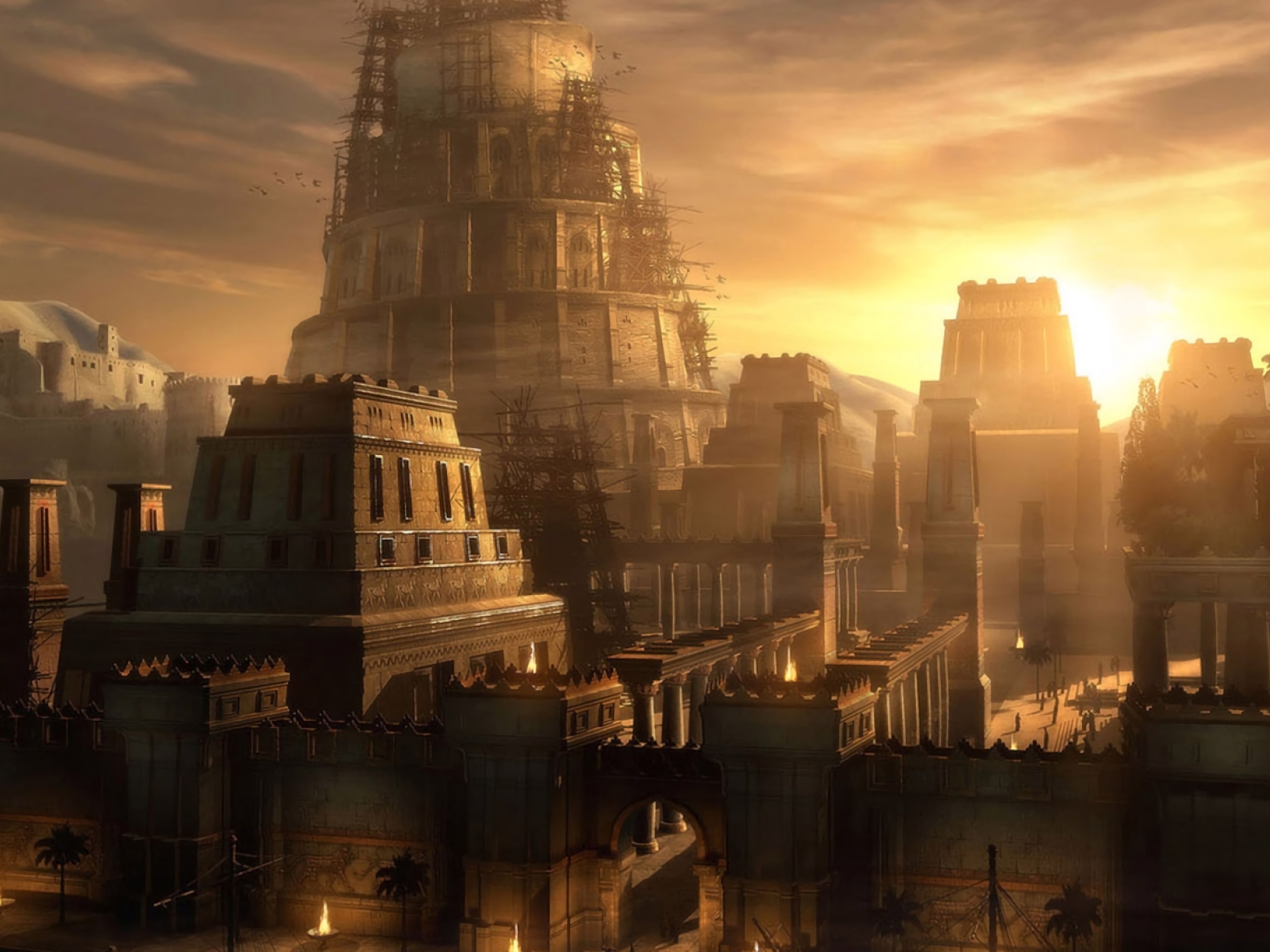 The Tower of Babel
NIMROD = Rebel Founder of Babel
rejected authority of parents
rejected authority of patriarchs
rejected the authority of God
NIMROD = identified with the god Enki the rebel
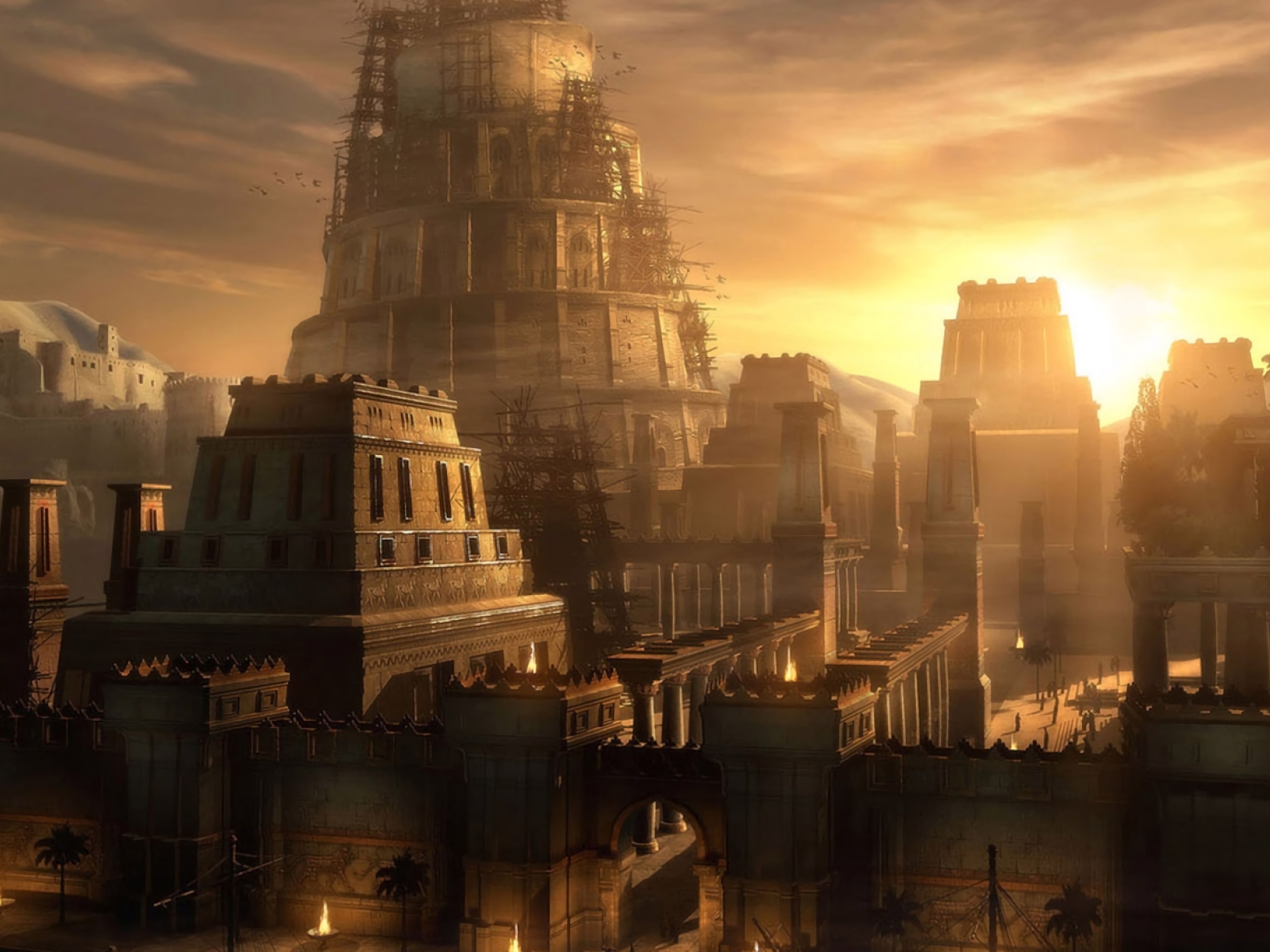 The Tower of Babel
The people’s crossroad:
Genesis 9:1 (ESV)
1 And God blessed Noah and his sons and said to them, “Be fruitful and multiply and fill the earth.
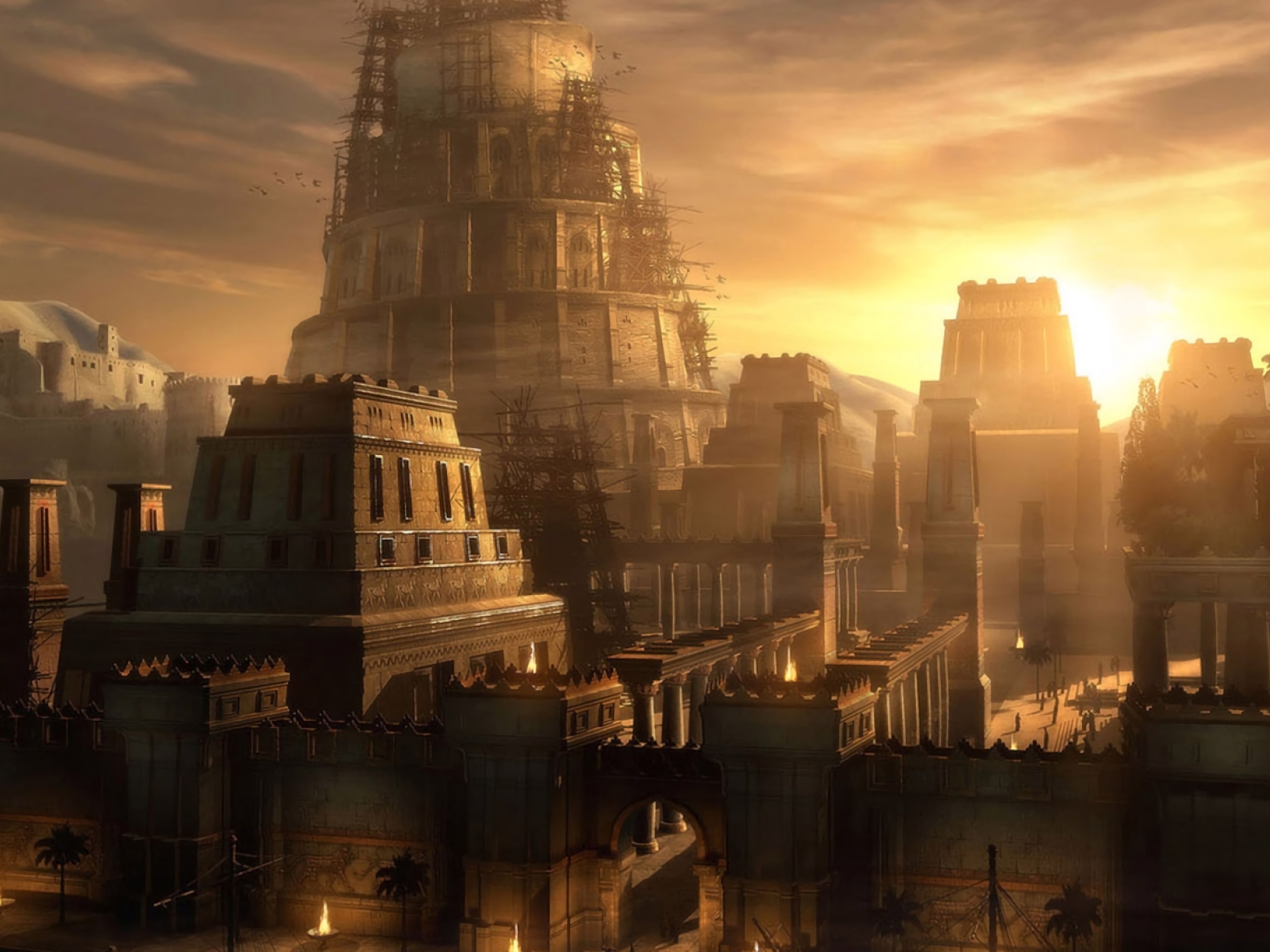 The Tower of Babel
Post Confusion:
Written languages
Stage set for Abraham and Sarah
Suburban cultures develop
Hebrew language  - Heber
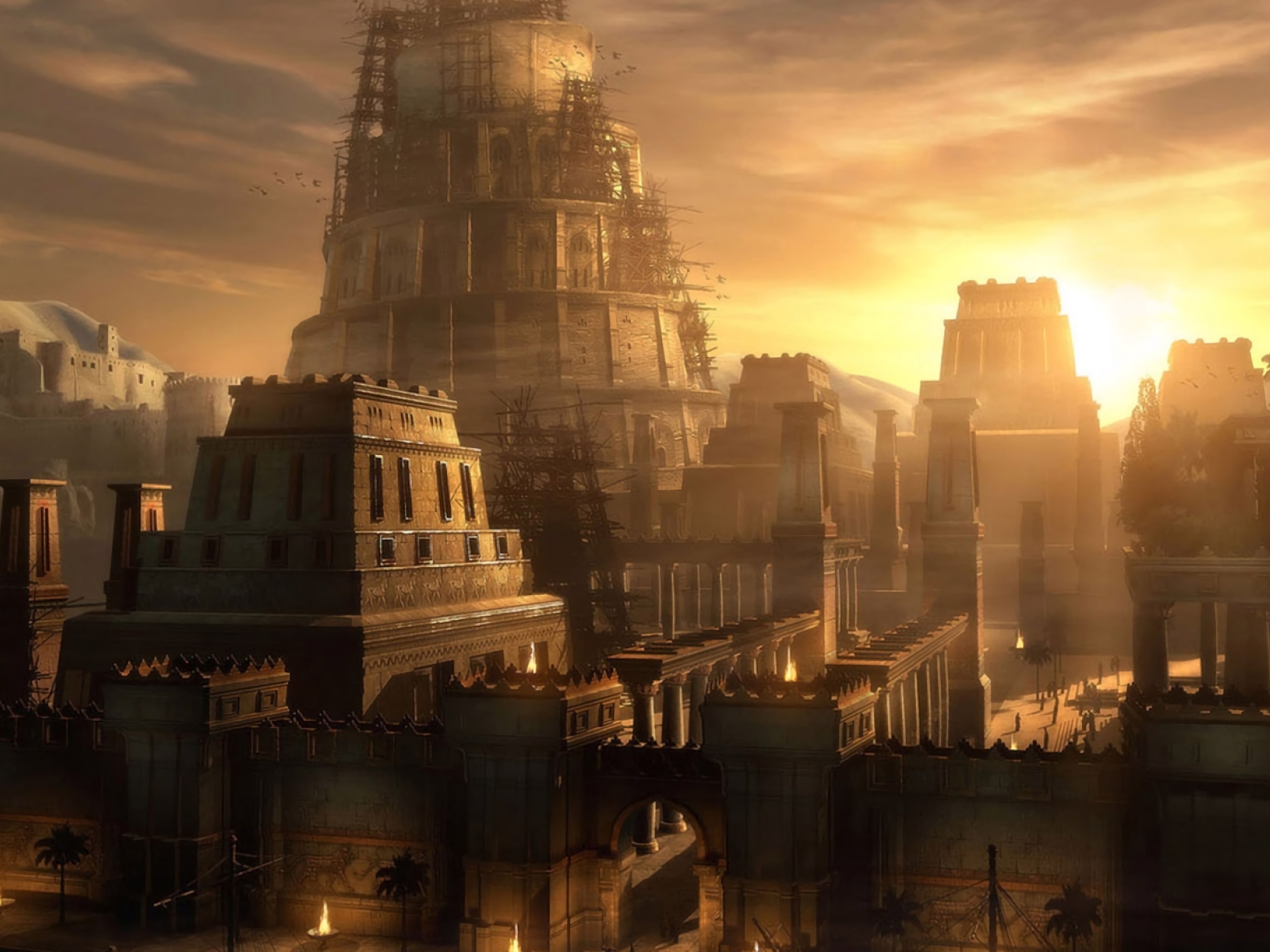 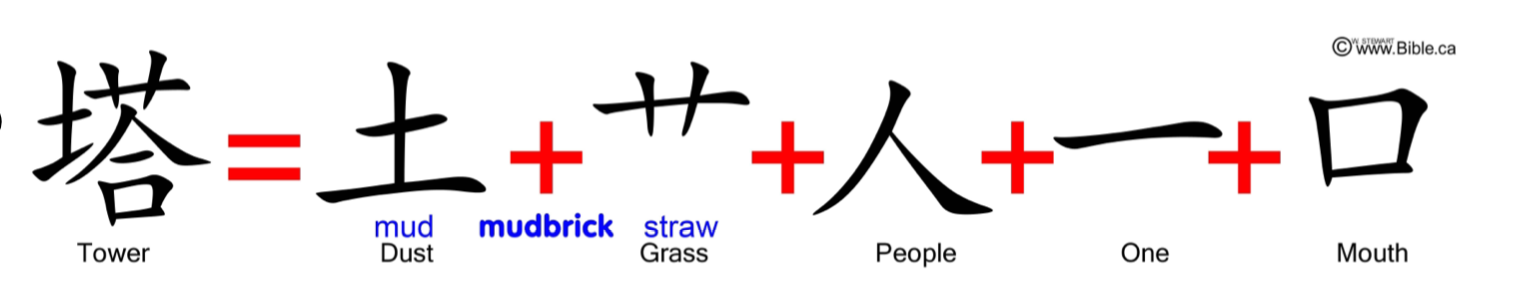 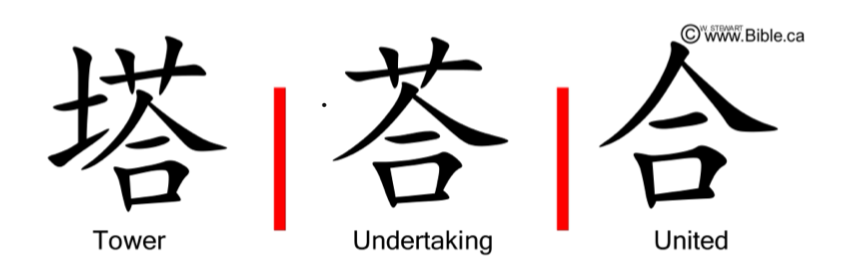 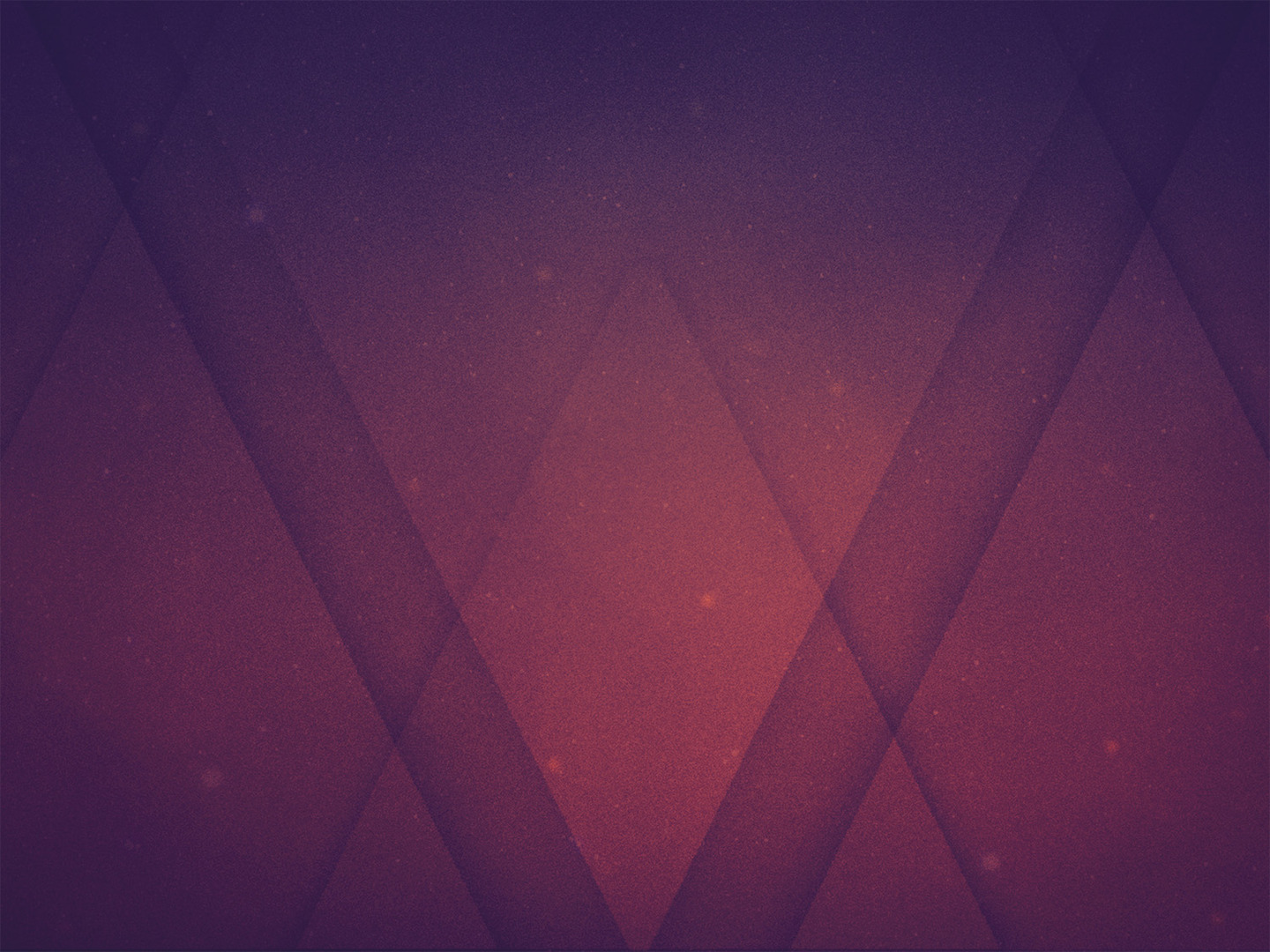 The Tower of Babel represents false world religions and false Christian doctrines.
ZIGGURAT

The Sumerians believed that the Gods lived in the temple at the top of the Ziggurats, so only priests and other highly respected individuals could enter. 

                                        Wikipedia
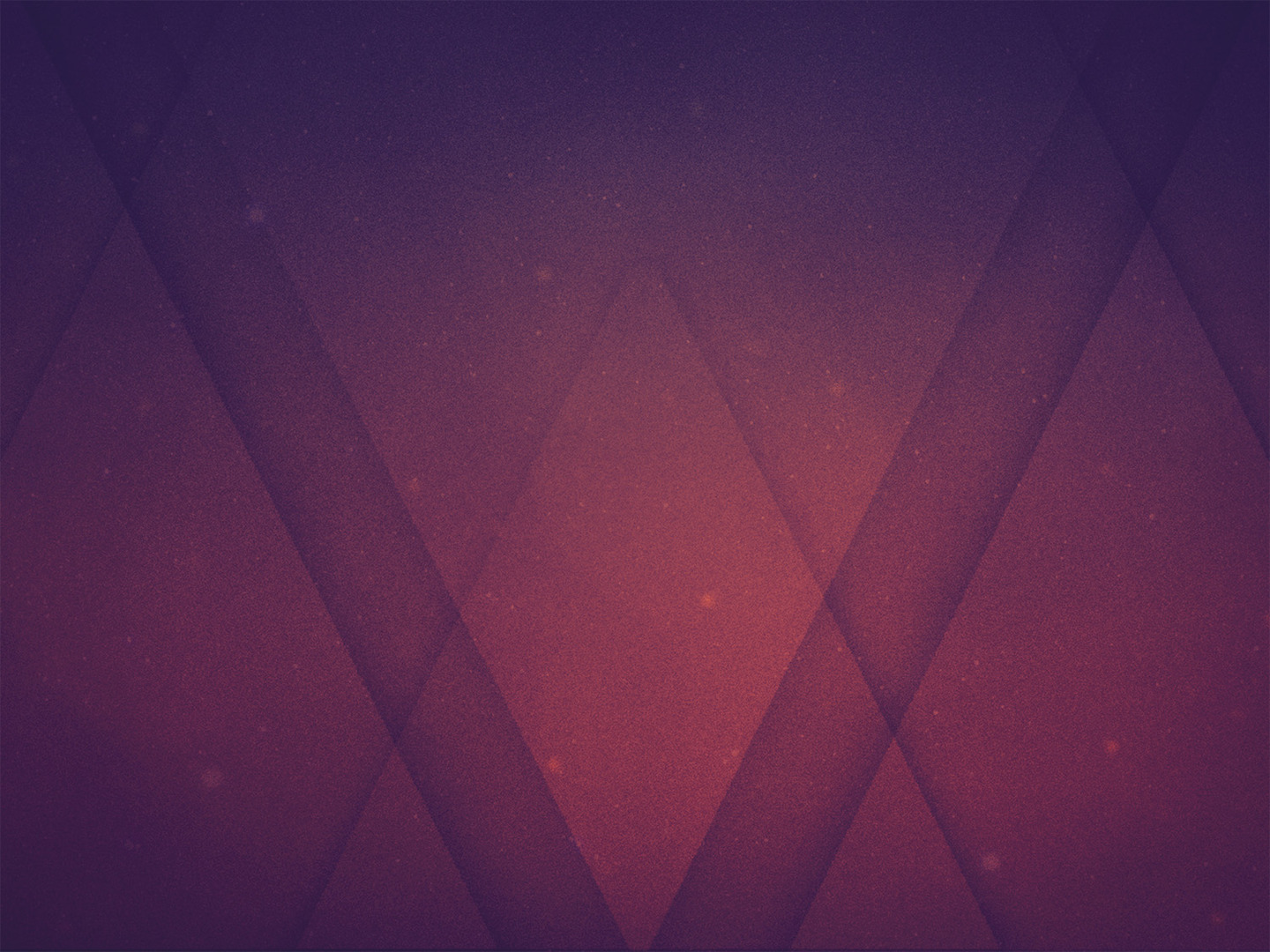 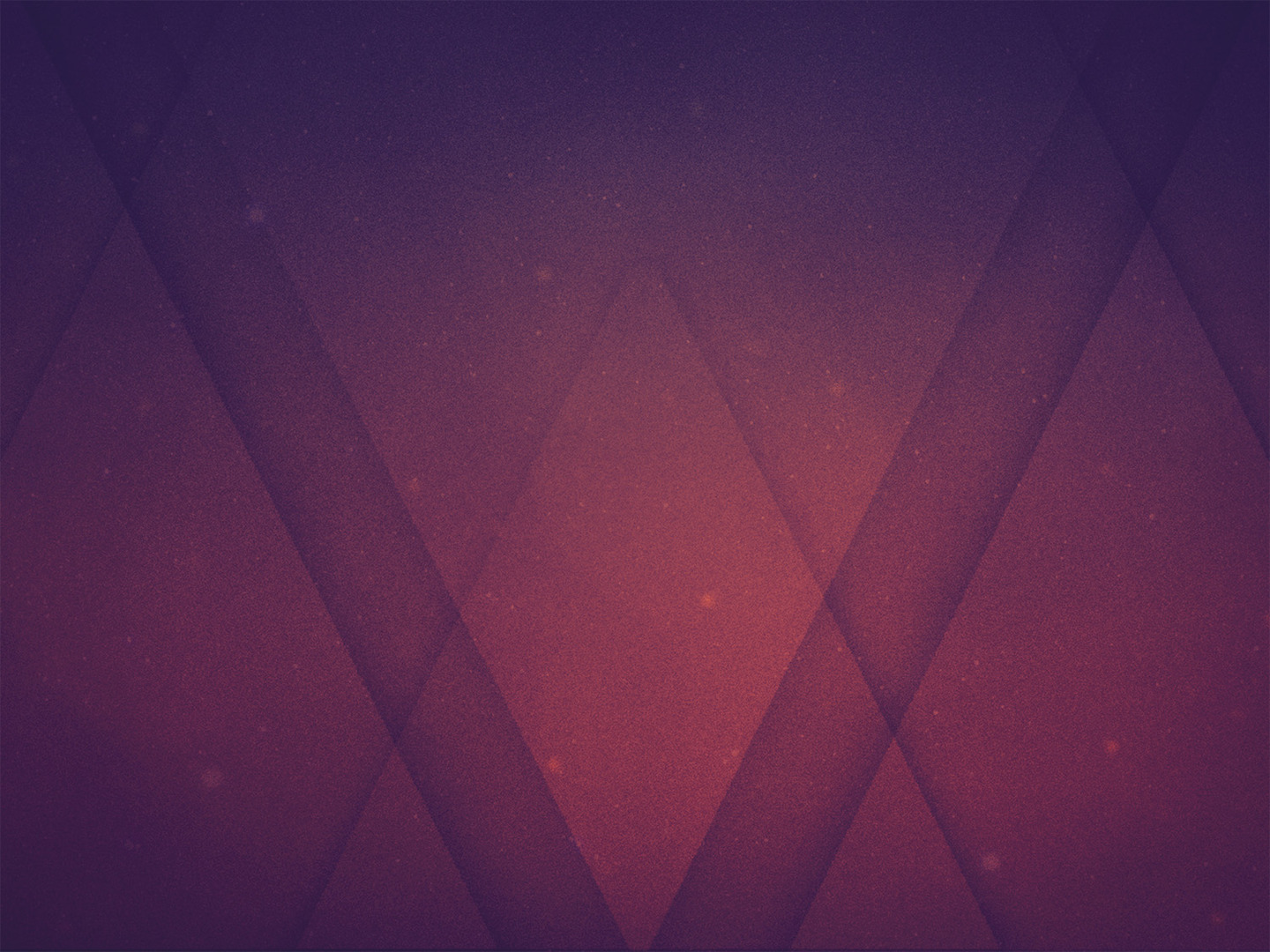 1 Corinthians 3:16 (ESV)
16 Do you not know that you are God's temple and that God's Spirit dwells in you?
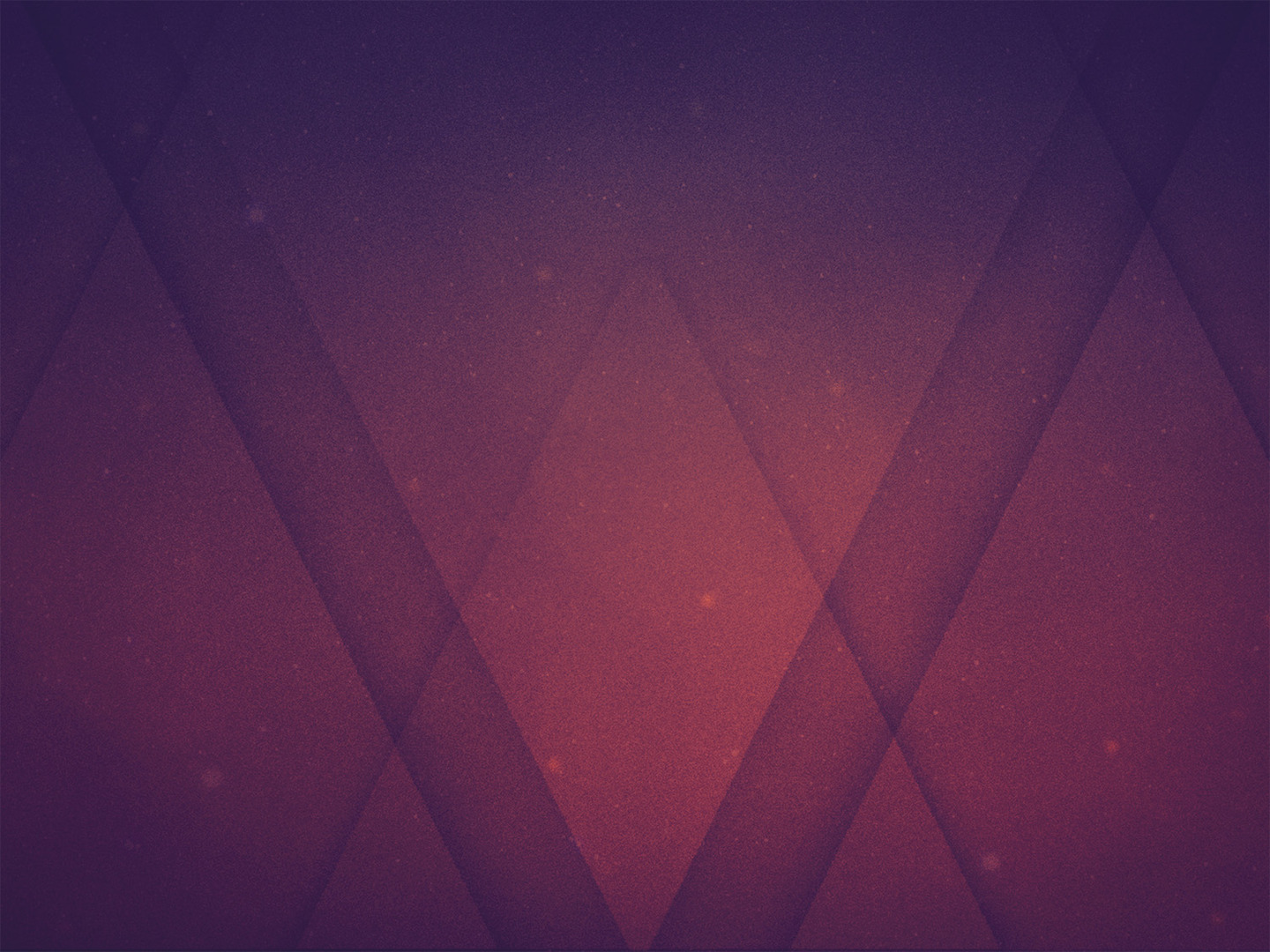 "For though we walk in the flesh, we do not war according to the flesh, for the weapons of our warfare are not of the flesh, but divinely powerful for the destruction of fortresses. We are destroying speculations and every lofty thing raised up against the knowledge of God, and we are taking every thought captive to the obedience of Christ" 
(2 Corinthians 10:3–6)
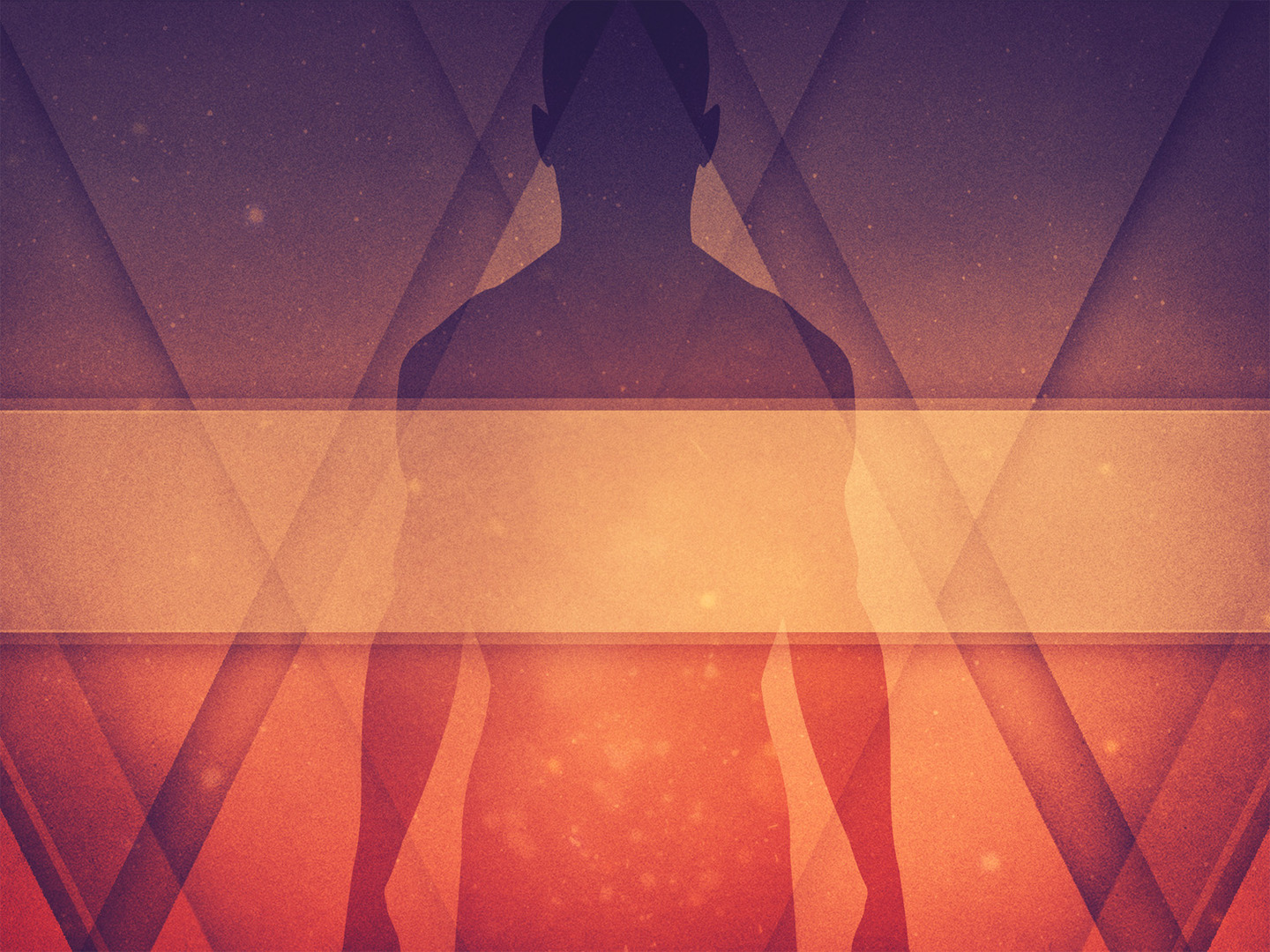 What sole source of authority is your beliefs and practices based on?
Matthew 15:7-9
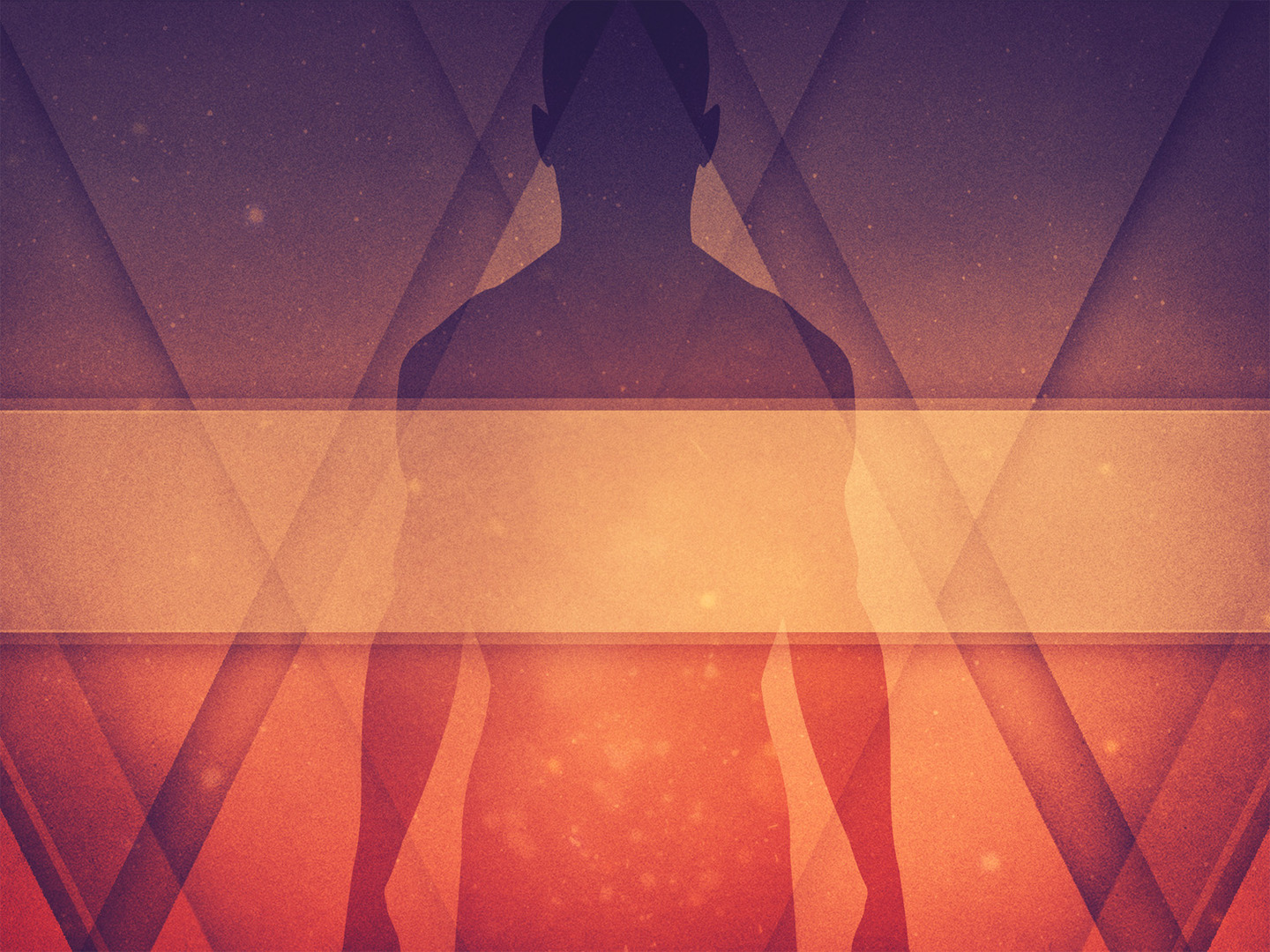 2.   How does God want to be worshipped based on New Testament scripture?
John 4:24
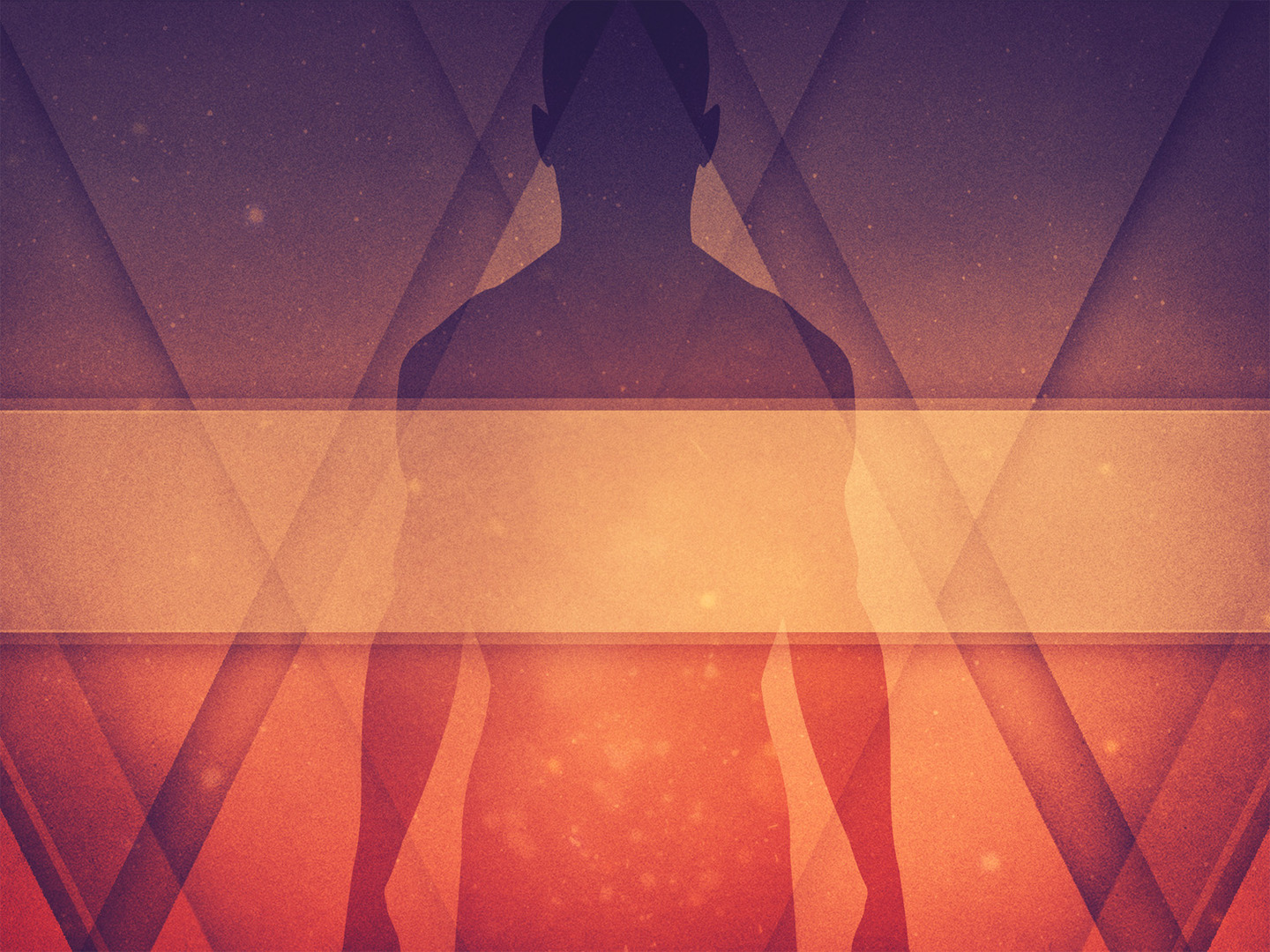 1 Corinthians 11:26
3. When should you take 
                          The Lord's supper and why?
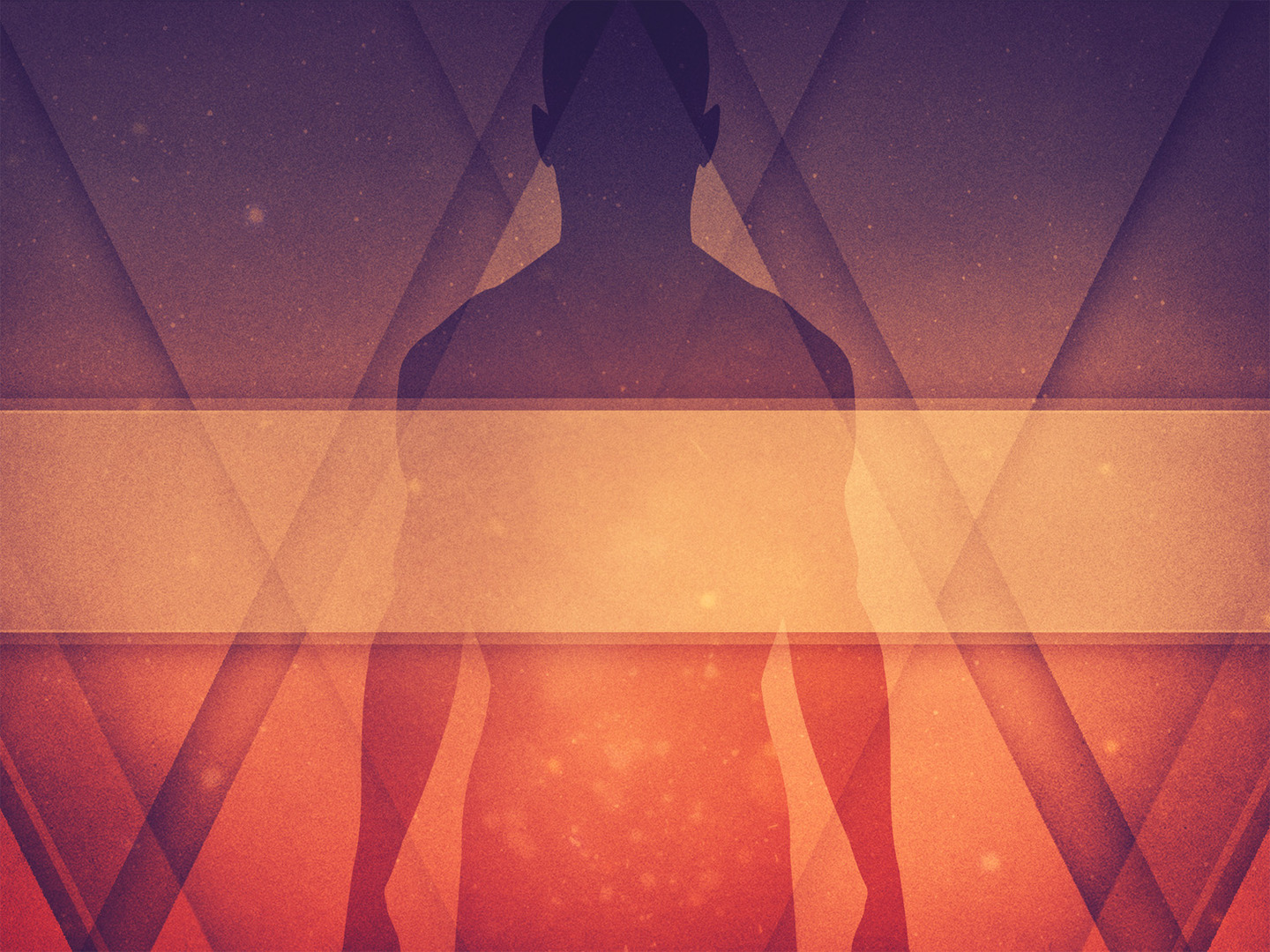 4.   Is faith alive without faithful works?
Hebrews 11
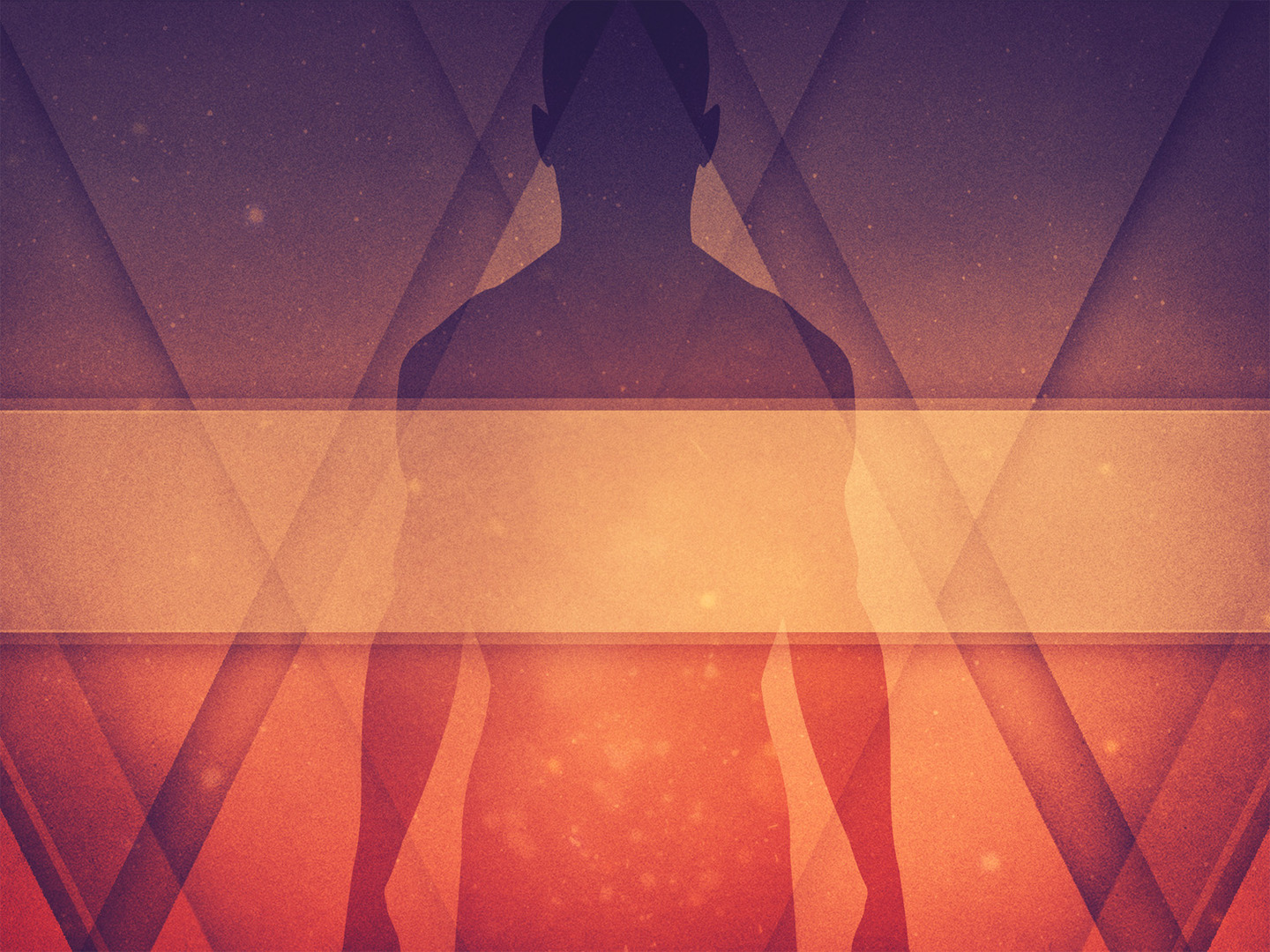 5.   What role does the Holy Spirit play in a Christian's life today?
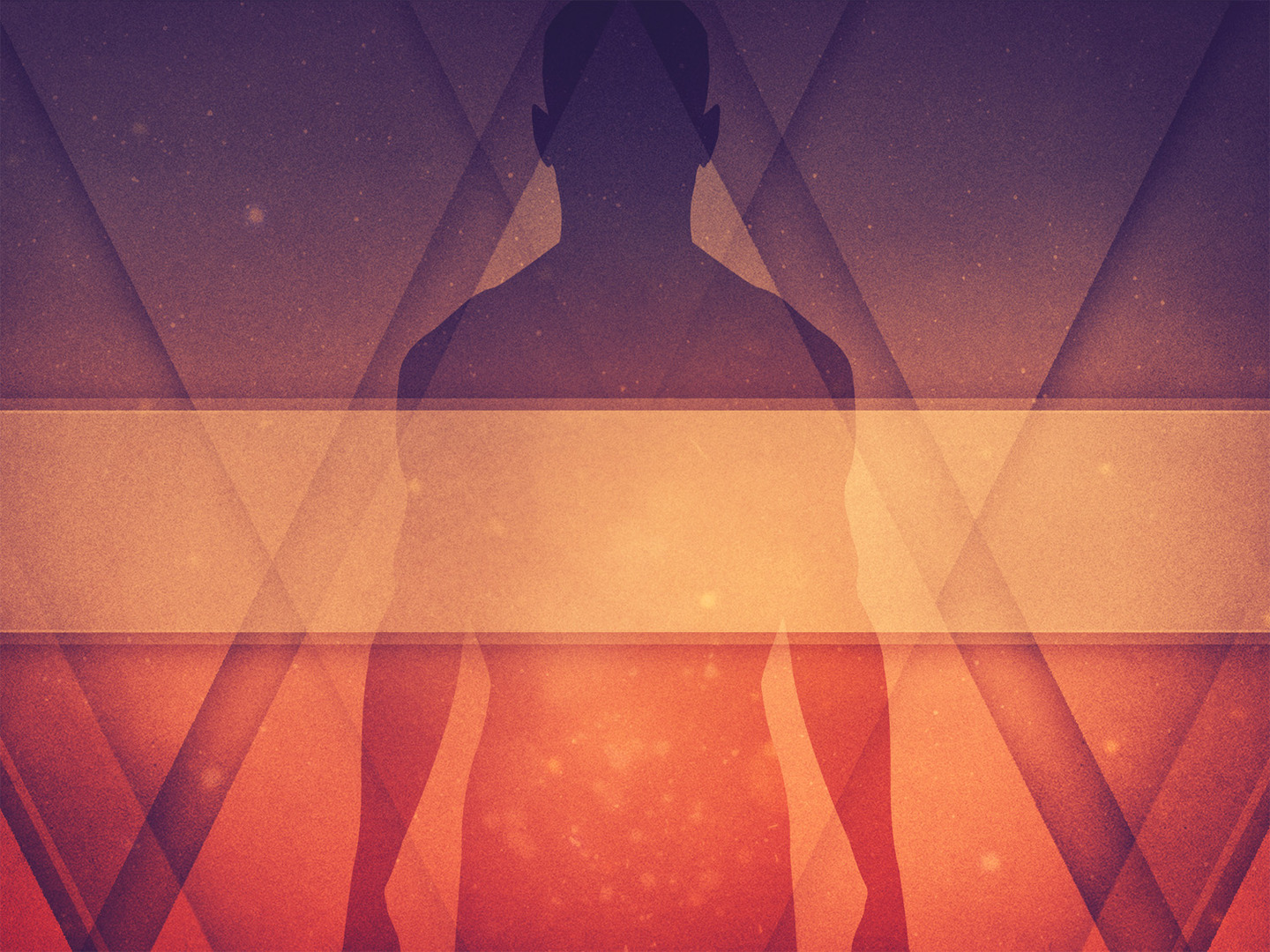 6.   What scriptural guidelines does your church use for spending the Lord's money?
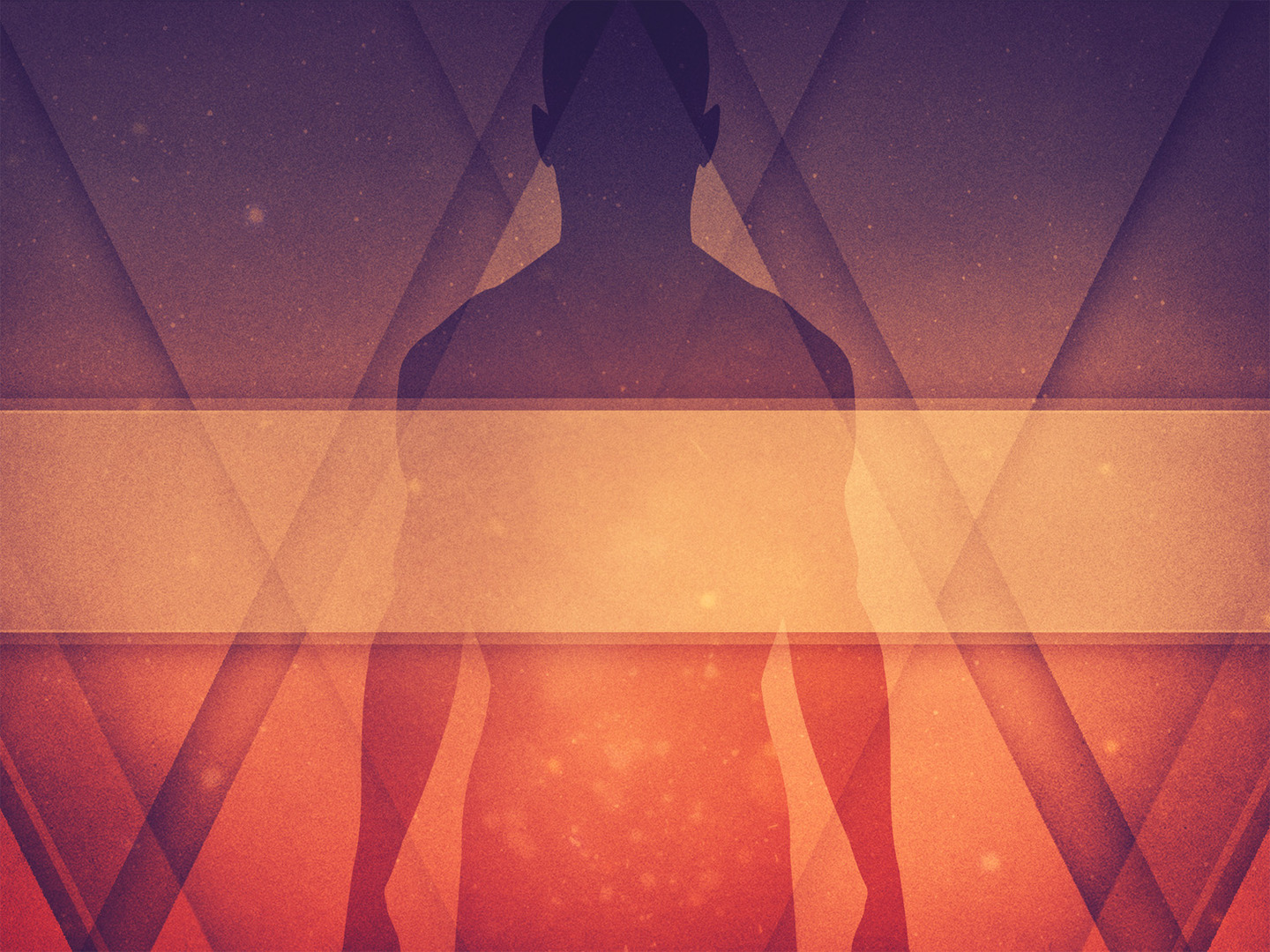 7.   What "title" does your preacher go by and who can be one?
                                           Matthew 23:8-10
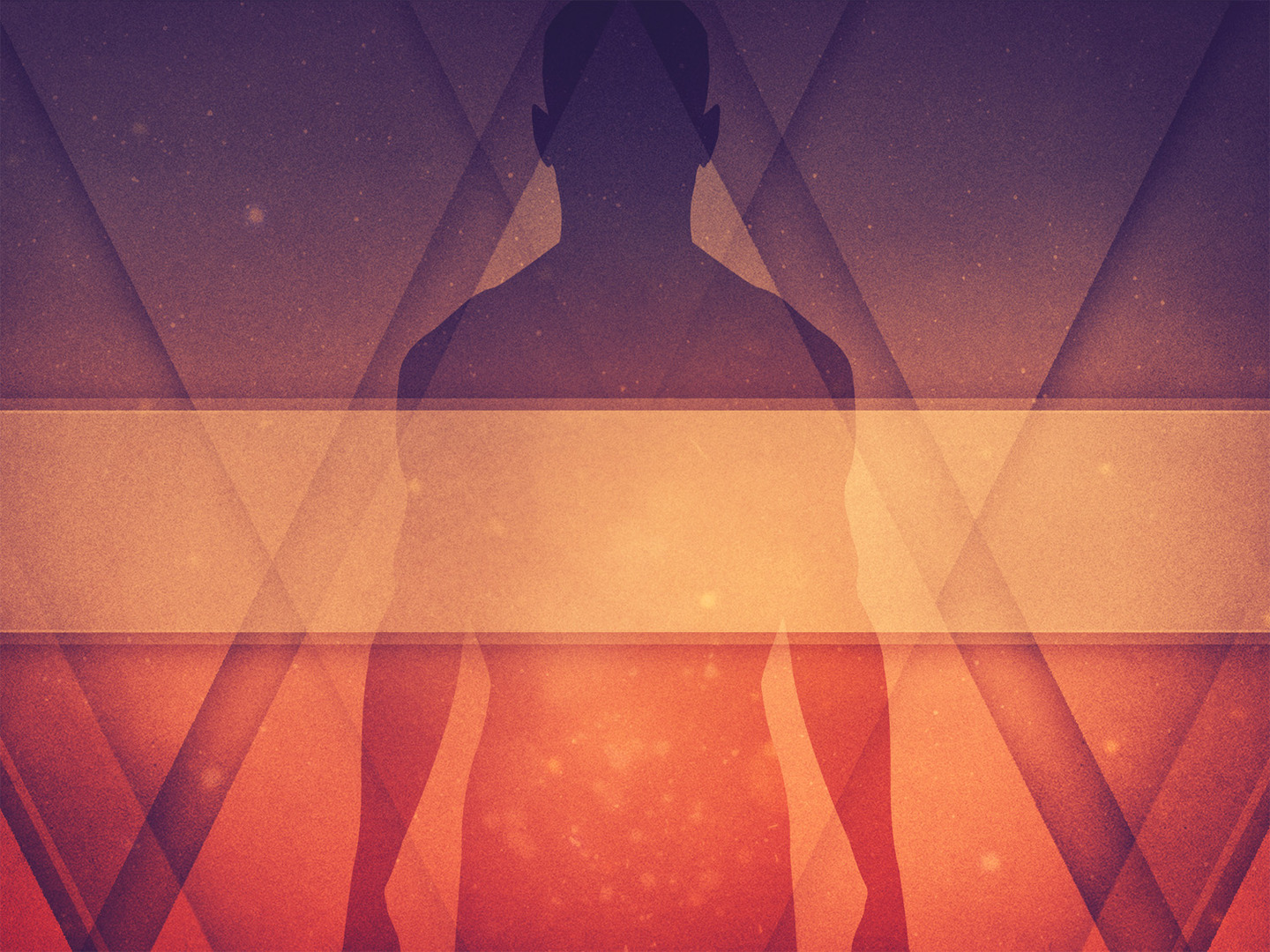 8.   What congregational roles do men/women
       take part in?
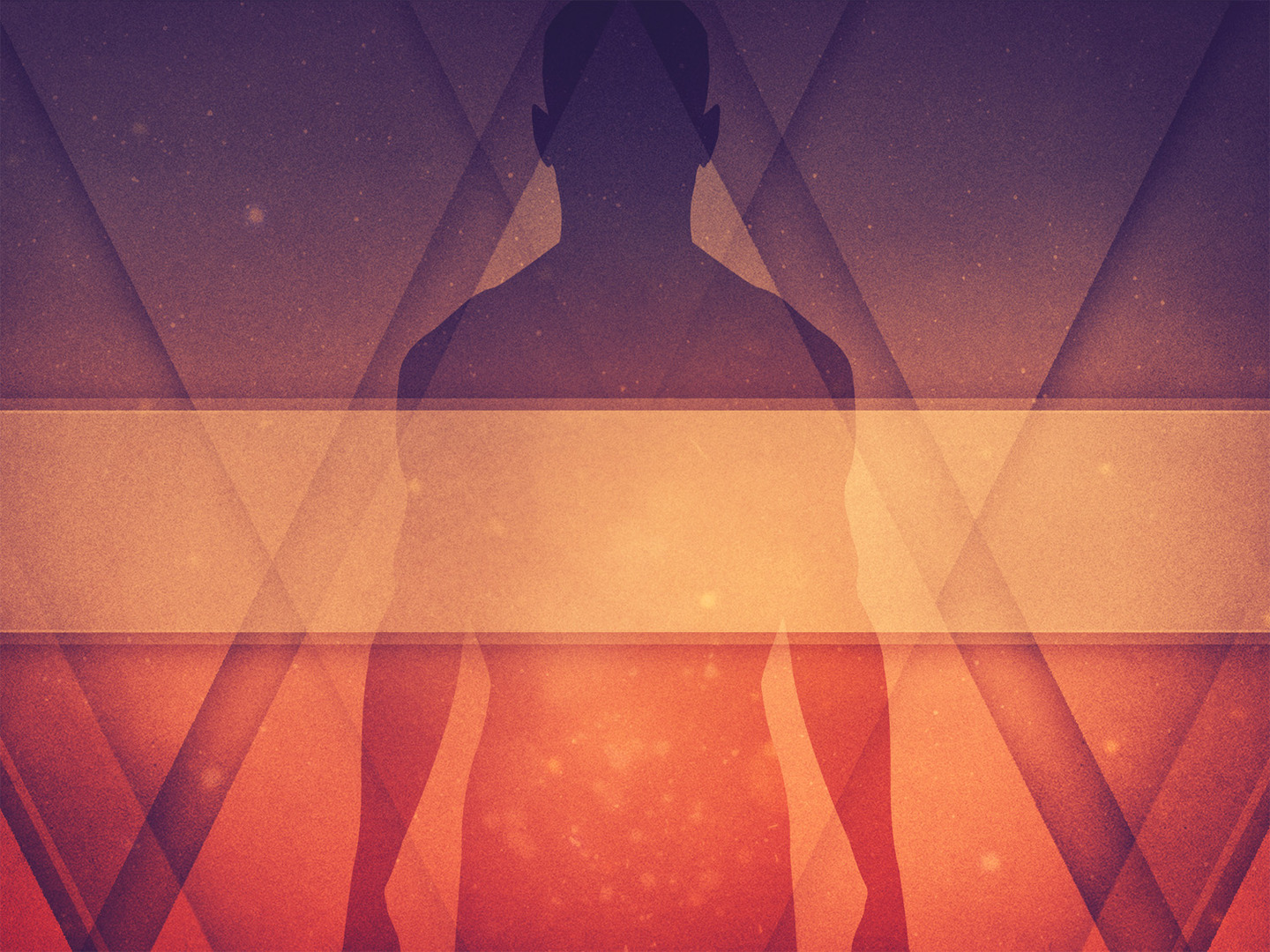 9.   What must you do to be saved?
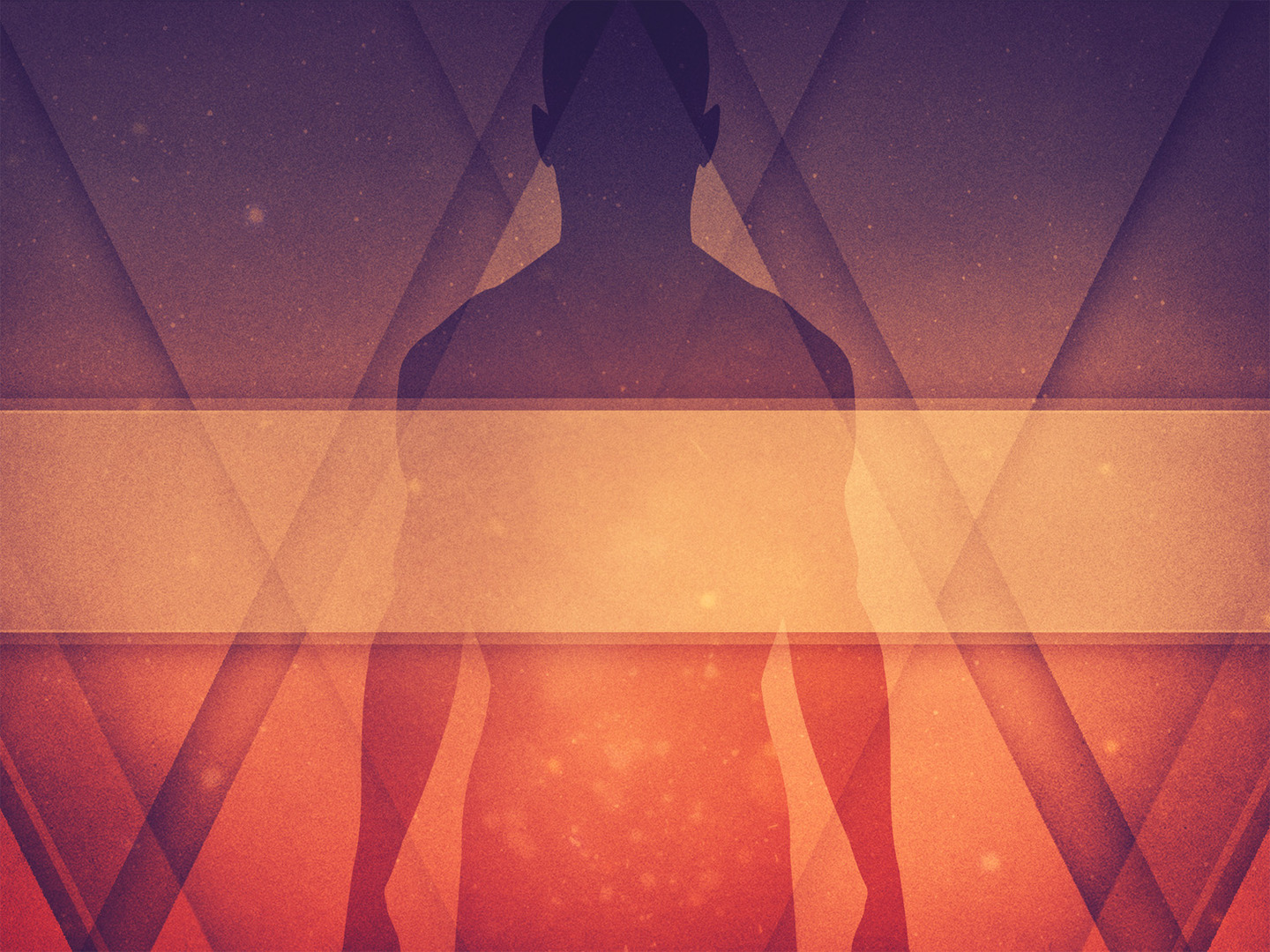 10. Can you be lost after being saved?
                                             Revelation 2:10
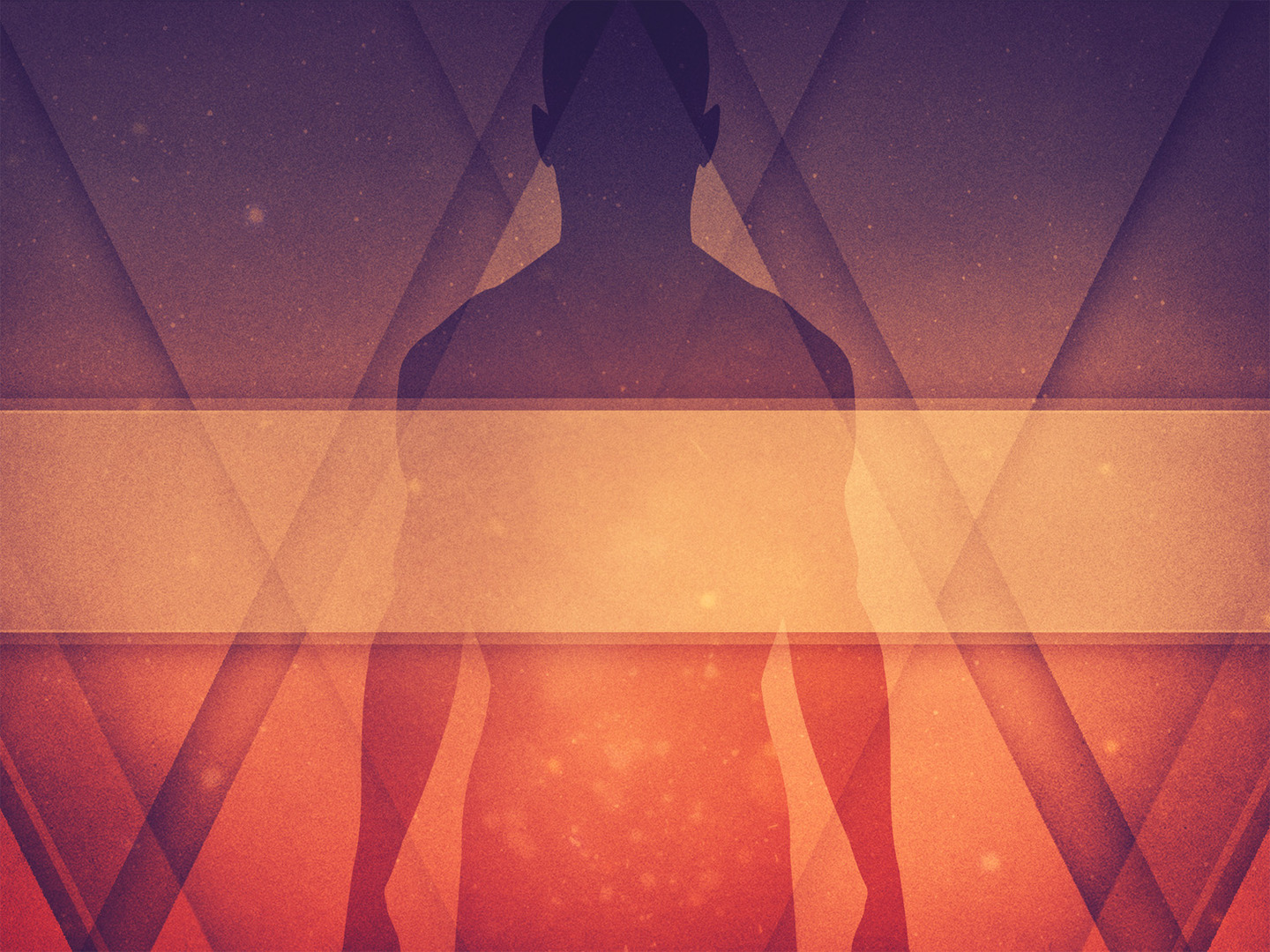 From Tower to Temple
Genesis 11